Hématologie Fondamentale
Cours #10
Vitesse de sédimentation (chapitre 10)
Hémoglobine (chapitre 5)
Structure du GR
Formule d’Arneth
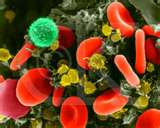 Vitesse de sédimentation
(p.188 à 190 L’Italien )
Généralités :  
Principe
La formation en rouleau, l’agrégation des GR et la force d’attraction sont responsables de la sédimentation d’un spécimen de sang. On mesure la sédimentation obtenu après 1 heure. Les tubes doivent absolument être parfaitement verticale.
But
Ce test n’a pas de valeur diagnostique s’il est employé seul et il n’est pas spécifique.
Aide à différencier des maladies qui ont des symptômes semblables ou pour le suivi de l’évolution d’une maladie comme l’arthrite rhumatoïde.
Exemples : élevé = infarctus / normal = angine 
La vitesse de sédimentation est souvent proportionnelle à la gravité de la maladie.
Vitesse de sédimentation
(Lecture obligatoire: p.188 à 190 L’Italien )
Généralités (suite) :  
Valeurs de référence (Westergren)
Homme : 0 à 15 mm/hr
Femme : 0 à 20 mm/hr
Enfant : 0 à 10 mm/hr
Valeurs pathologiques
>100mm/hr: Myélome multiple, maladie de Hodgkin, certaine tumeur et la macroglobulinémie de Waldenström.
Augmentation modérée <100mm/hrs: Maladie infectieuse et inflammatoire (très vaste), polyarthrite rhumatoïde, tuberculose, hépatite aiguë, infarctus
Vitesse de sédimentation
Méthode de Wintrobe modifiée (CIUSSS Estrie)
Méthode Wintrobe modifiée pour bien corréler avec Westergreen:  
Valeurs de référence (Wintrobe modifiée )
Homme : 0 à 15 mm/hr
Femme : 0 à 20 mm/hr
Enfant : 0 à 10 mm/hr
Procédure:
Prendre 1000 uL de sang prélever sur EDTA et ajouter 250 uL de saline.
Bien mélanger et transférer dans un tube Wintrobe
Placer sur support spécialiser et laisser sédimenter 60 minutes
Faire la lecture immédiatement après 60 minutes.
Valeurs pathologiques
Idem à Westergren
AU TABLEAU
Vitesse de sédimentation
Facteurs qui ACCÉLÈRENT la chute des GR (FAUX +):
La concentration élevé du fibrinogène 
La concentration élevé d’alpha et de gamma globulines
Les macroérythrocytes en nombre important
Tube qui n’est pas parfaitement à la verticale
Température de la pièce augmentée (  la viscosité)
Facteurs qui FREINENT la chute des GR (FAUX -) :
L’albumine ↑
La viscosité du plasma ↑
Les microérythrocytes
Sphérocytes et drépanocytes (incapable de former des rouleaux)
Température de la pièce diminuée (↑ viscosité)
Test réalisé sur un spécimen réfrigéré
Vitesse de sédimentation
Causes d’erreur :
Fait dans un délai > 2 heures T.P. ou >6 heures 4oC
Concentration d’anticoagulant trop élevé  (par dilution du sang surtout)
Verticalité des tubes
Vibrations excessives
Température de la pièce (de 20 à 25oC à l’abri du soleil)
Hémoglobine (lecture obligatoire pages 77 à 83)
Rôle de l’hémoglobine : 
Transport de l’O2 (des poumons aux tissus) : oxyhémoglobine
Transport du CO2 (des tissus aux poumons): Carbaminohémoglobine
Participe au maintien du pH sanguin (tampon hémoglobinate) en partenariat avec le tampon bicarbonate
Fer réduit (Fe2+) : Fer ferreux (Fe2+), présent dans l’hémoglobine, permet la fixation del’O2
Fer oxydé (Fe3+) : Fer ferrique, présent dans la méthémoglobine, incapable de fixer l’O2
Lorsque le Fer est sous la forme oxydé, l’hémoglobine porte un autre nom: c’est la Méthémoglobine
Hémoglobines humaines
Structure de l’hémoglobine
Structure de l’hème
Voir figure 5.1
4 noyaux Pyrroles
8 chaînes latérales
1 atome de fer 2+ (ferreux)
Structure de la globine
6 formes (alpha, bêta, delta, epsilon, gamma et zêta)
La chaîne alpha a 141 AA et les 5 autres ont 146 AA (voir tableau 5,1)
Structure primaire
Structure secondaire (hélicoïdaux, 8 segments de A à H)
Structure tertiaire (serpentin, « formation de dimère » et incorporation de l’hème)
Structure quaternaire (4 sous unité ensembles)
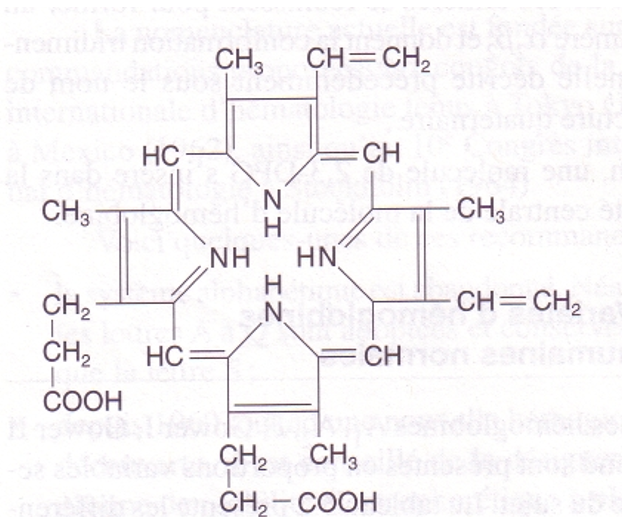 Structure de l’hème
4 noyaux pyrole
Fe++
8 chaines latérales
1 atome de Fe++
Structure tertiaire de la globine avec  l’hème
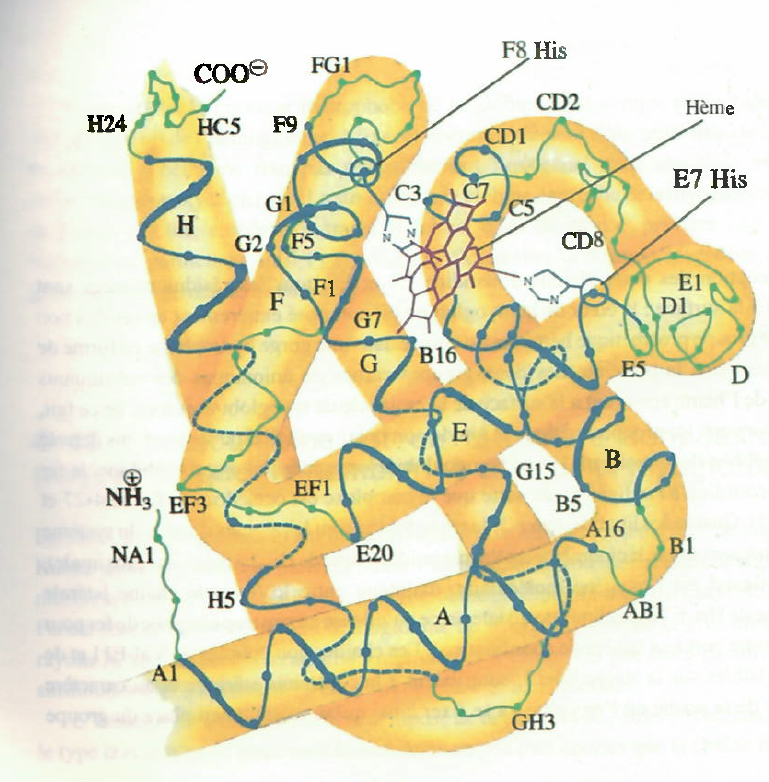 page 109, Horton
page 78 L’Italien
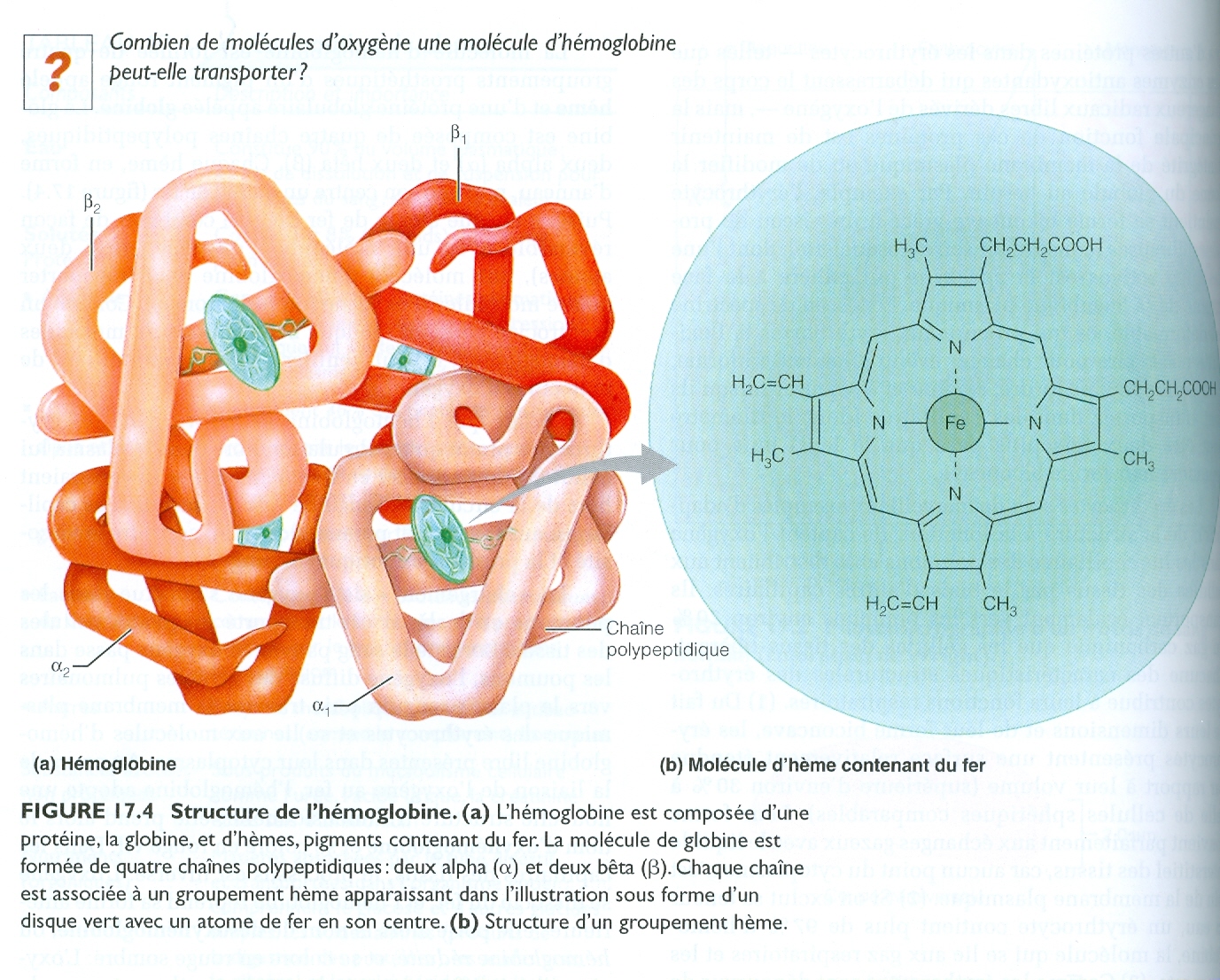 Structure quaternaire d’une macromolécule d’hémoglobine
Page 668, Marieb
Hémoglobines humaines
Synthèse de l’hème (page 80 et 81) 
Succinyl CoA + Glycine (glycocolle)  Ac α-amino -cétoadipique  
 CO2 + Ac -aminolévulinique (AAL) 
 2 AAL  2 H2O + Porphobilinogène 
 4 Porphobilinogènes  Uroporphyrinogène + 4 NH3 
 Coproporphyrinogène (par décarboxylase)  Protoporphyrinogène (par oxydase) 
 Protoporphyrine (par oxydoréduction)  Protoporphyrine + fer (2+)  
 Hème (par hème synthétase)
Syn: glycine
page 80
SUITE de DIAPO. 11
AAL #1
AAL #2
4x Porpho…
page 80
SUITE de DIAPO. 12
page 81
SUITE de DIAPO. 13
oxydoréduction
page 81
10h00
HÈME
Hémoglobines humaines normales
Biosynthèse de l’hémoglobine
Synthèse de l’hème
Avec des molécules de succinyl-CoA et de Glycine (Glycocolle) = AAL (ac. aminolévulinique)
Synthèse de la globine
Information contenue chez les chromosomes 11 et 16
Par synthèse protéique conventionnelle
Liaison hème et globine
Les chaînes alpha et bêta s’unissent spontanément 
Liaison de 2 hèmes dans les chaînes alpha et bêta (hélices E et F)
Formation du tétramère
2 dimères s’unissent pour former un tétramère
La molécule de 2,3-DPG s’insère.
Localisation illustrée sur diapo 10
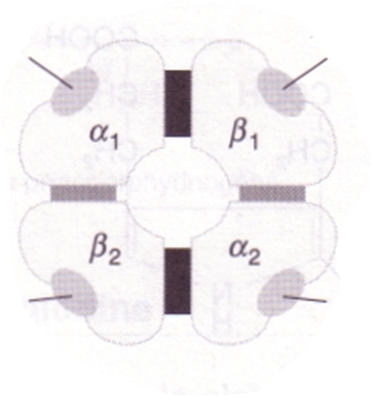 Synthèse de l’hémoglobine (étape 1): 
Union spontané de 2 globines (1 Alpha et 1 béta pour l’hémoglobine A1)
page 79
9h50
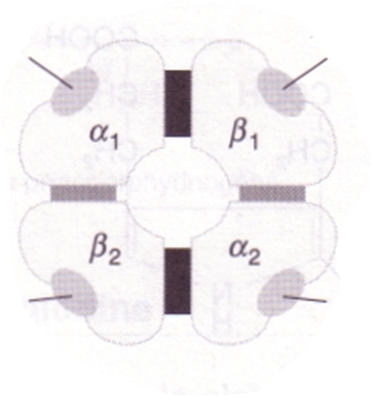 Hème
Hème
Synthèse de l’hémoglobine (étape 2):
2 molécules d’Hème ferreux est ajouté (1 sur globine Alpha et 1 sur globine Béta)

Voici un dimère d’hémoglobine

NB: il est suffisamment petit pour être filtré par les reins et se retrouvé dans l’urine sil est supérieur au seuil rénal de réabsorption des protéines)
page 79
9h50
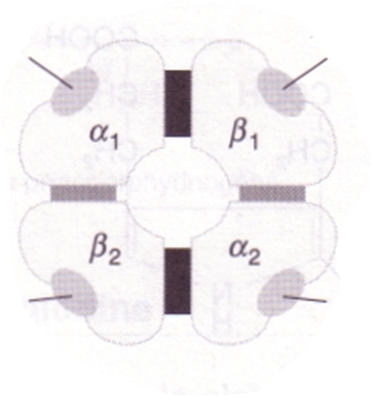 Hème
Hème
Synthèse de l’hémoglobine (étape 3):
2 dimères d’hémoglobine se combine pour créer un tétramère qu’on appel HÉMOGLOBINE (si Fer ferreux)

NB: il est trop volumineux pour être filtré par les reins.
Hème
Hème
page 79
9h50
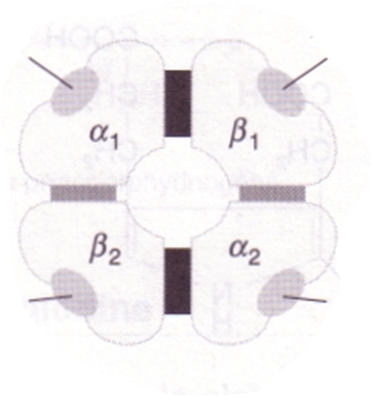 Hème
Hème
Synthèse de l’hémoglobine (étape 4):
Dernière étape qui consiste à introduire une molécule de 2-3 DPG au centre de la molécule.
Le 2-3 DPG permet d’ajuster l’affinité de l’hémoglobine pour l’O2

NB: il est trop volumineux pour être filtré par les reins.
2-3 DPG
Hème
Hème
page 79
9h50
Hémoglobines humaines normales (S6)
Types d’hémoglobines humaines normales chez l’adulte:
Hémoglobine A1 (alpha – bêta): 97%
Hémoglobine A2 (alpha – delta): 2.5%
Hémoglobine F (alpha – gamma): <1%
Voir tableau 5.2 à la page 83

Types d’hémoglobines humaines normales chez l’embryon et nouveau-née:

       	         	Vie embryonnaire

      0 – 3 mois           	        3 mois à 9 mois                  Nouveau-née      3 mois              6 mois
60% Portland (zéta-gamma)	      5% Portland (zéta-gamma) 	     80% Hb F           40 % Hb F        identique à l’adulte
30% Gower I (zéta-epsilon)         15% Gower I (zéta-epsilon)          20% Hb A           60% Hb A
20% Gower II (alpha-epsilon)      20% Gower II (alpha-epsilon)   
				       65% Hb F (alpha – gamma): 

		Aller consulter le Tableau 5,2 en page 83
Hémoglobines humaines normales (S6)
Transport de l’oxygène
Majoritairement transporté par l’hémoglobine (oxyhémoglobine)
L’affinité pour l’oxygène est influencée par le 2,3-DPG (voir: diapo 25)
L’affinité est aussi influencée par le pH, la [CO2], la To
L’HB a une affinité 200 fois plus importante pour le (CO) monoxyde de carbone (carboxyhémoglobine)
Transport du gaz carbonique (CO2)
Sous forme de CO2 dissous : 5%
Sous forme de bicarbonate (H2CO3): 70% 
	(dans le GR « anhydrase carbonique »)
Sous forme de Carbaminohémoglobine: 25%
Pas de liaison avec le fer
Liaison avec les groupements aminés des 4 chaînes de globine de la déoxyhémoglobine (surtout)
Figure 5.11 page 88
Tableau 5.6  page 88
Capte particulièrement bien le CO2 . Ce qui favorise la captation au niveau des tissus
L’affinité pour le CO2 est inférieur ce qui favorise les échanges aux poumons
page 79
9h50
2,3-DPG ↓
page 88
Lorsque les hématies se trouve au niveau veineux, l’hémoglobine libère l’O2 selon le besoin.
Il est même possible pour le corps humain d’ajuster l’affinité pour l’O2 en contrôlant la concentration de 2-3 DPG
2,3-DPG ↑
Besoin accru
Besoin normal
artérielle
veineux
Courbe d’affinité de l’hémoglobine pour O2 en fonction du pH
Le corps est merveilleux…
Plus le sang s’approche des veinules, plus le pH est acide et plus l’hémoglobine libère de l’O2
CARB AMINO HÉMOGLOBINEDioxyde de carbone 	Acide aminé
L’hémoglobine transporte le CO2 par une liaison aux acides aminés des 4 globulines (2alpha et 2béta pour Hb A1).
De plus, plus il y a de molécule de CO2 de fixé à l’Hb, plus la molécule perd son affinité pour l’O2 et le libère pour oxygéner les tissus.
DONC: La carbaminohémoglobine est riche en CO2 et pauvre en O2
Structure du globule rouge
Description du globule rouge normal
Définition :
Cellule anucléée de forme biconcave, flexible, qui contient principalement de l’hémoglobine, des électrolytes, et des enzymes pour maintenir son intégrité.
Composition :
Membrane cytoplasmique 
(double couche de phospholipides avec protéine interne, externe et transmembranaire)
Il ne contient aucun organite cytoplasmique (mitochondrie, ribosome, …).
Donc, il est incapable de synthétiser des lipides ou des protéines et de puiser l’énergie du cycle de Krebs.
70 % d’eau
Principalement de l’hémoglobine : 95 % du poids sec du GR
Enzymes de la glycolyse
Glucose et glutathion réduit
Ions
Structure du globule rouge
Description du globule rouge normal
Membrane cytoplasmique
Protéines intrinsèques et protéines extrinsèques
Environ 52 % de protéine, 42 % de lipide et 6 % de glucide.
Les lipides sont constitués de phospholipides, de cholestérols et de glycolipides. 
(69% / 29% / 2%)
Exemple de protéine extrinsèque reliée au cytosquelette:
Spectrine, actine, protéine 4.1
Durée de vie
Le GR à une vie moyenne de 120 jours EN CIRCULATION
Fonctions métaboliques
Assurer le transport de l’oxygène.
Maintenir l’hémoglobine à son état fonctionnel (réduit « ferreux, 2+ »)
Maintenir l’équilibre du Na et du K de la cellule
Maintenir sa forme biconcave flexible
Prévenir l’oxydation des composés (ex: enzyme et hémoglobine)
Maintient du pH sanguin (important tampon du corps appelé: « tampon hémoglobinate »)
Structure du globule rouge
Description du globule rouge normal
Le glucose est fourni par le plasma (diffusion passive)
L’énergie du GR provient de la glycolyse anaérobique dans une proportion de 90 % à 95 % (voie Embden Mayerhof)  « ATP et NADH »
L’énergie du GR provient aussi de la voie des pentoses ou de la voie des hexoses phosphates dans une proportion de 5 % à 10 %
ATP :
Pompe à Na / K
Incorporation des lipides du plasma dans la membrane du GR
Maintien des lipides membranaires
NADPH:
Élimination des peroxydases et protection contre les agents oxydants.
NADH
Réduction de la méthémoglobine en hémoglobine fonctionnelle par le système NADH/méthémoglobine réductase (aussi appelé cytochrome B5 réductase).
VOIR FIGURE 4.2  et 4.3 AUX  PAGES 60 et 61.
-   Élimination indirecte du peroxyde et protection contre les agents oxydants.
Métabolisme du glucoseGlycolyse anaérobie : Cycle d’Embden Meyerhof = ATP (90 à 95% du glucose)Voie des pentoses phosphate: Fournir NADH au GR (5 à 10% du glucose)Voie du Glutathion: Prévient l’oxydation
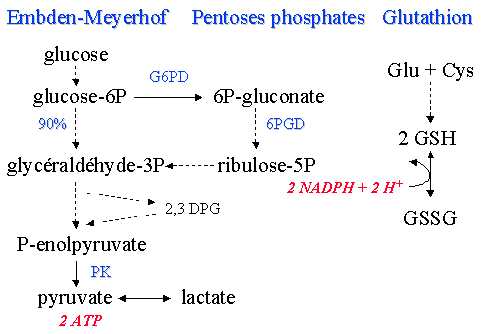 *
*
Cycle de Rapoport-Luebering
Membrane du globule rouge
Membrane cytoplasmique
Double couche phospholipide, où s’intercalent des protéines qui sont des transporteurs d’ions ou des récepteurs membranaires.  Une partie des protéines est porteuse des antigènes des groupes sanguins. L’acide sialique est responsable de la charge négative de la membrane
Squelette membranaire (cytosquelette érythrocytaire)
Responsable des propriétés mécaniques du globule rouge. Réseau de protéines qui tapissent la face interne de la membrane cytoplasmique.  
	La protéine principale : La spectrine
Membrane du globule rouge
Certaines protéines ont un rôle important dans la consolidation du cytosquelette du globule rouge.
Les interactions les plus importantes entre le cytosquelette et la membrane sont:
Interaction Spectrine-Actine-4.1
Libre
Lié à la GP-C (glyconectine)
Interaction Spectrine-Ankyrine-Prot 3
Membrane du globule rouge
Double couche de phospholipides
Le cytosquelette du GR permet le passage de celui-ci dans la MICRO-circulation en conservant sa forme.
Diapédèse
Métabolisme du glucose
Voie d’Embden-Meyerhof:  (produit de l’ATP et du 2,3 DPG) 
2 ATP : Fonctionnement des pompes à Na+
Maintiens de l’intégrité des lipides et protéines de la membrane
Nécessaire à l’entrée du cholestérol, des phospholipides et des acides gras.

2 NADH (Provient de la voie des pentoses): Réduction de la méthémoglobine (fer ferrique, 3+) inactive en hémoglobine (fer ferreux, 2+), donc le NADH est efficace pour la prévention de l’oxydation de l’hémoglobine.

2,3-DPG (diphosphoglycérate) : contrôle la distribution de l’oxygène aux tissus 		(avec la PO2 , la PCO2 et le pH sanguin)
Pathologie: Déficience en G-6-PD
- Avec une ↓ [G-6-PD], il va y avoir une carence en NADH
- Sans renouvèlement du NADH, le maintient de la fonction protectrice par le « Glutathion » ne sera pas possible.
- Les agents oxydant et le H2O2 seront plus concentrés dans le GR et les enzymes et surtout l’Hb seront alors OXYDÉS.
- Les enzyme seront moins active et il va y avoir   de la methémoglobine qui va précipité et créer des corps de HEINZ.
Conséquence : GR plus vulnérable à la dénaturation de l’hémoglobine et à la lyse.
N.B. : Les corps de Heinz ne sont pas visible au Wright (coloration de routine)
Pathologie: Déficience en Pyruvate Kinase
Rôle de l’ATP : 
- Maintenir les lipides membranaires (flexibilité) et des protéines membranaires (cytosquelette)
- Fonctionnement des pompes cationiques
Glucose
↓ [Pyruvate Kinase]
↓  Pyruvate  et  ↓  ATP
Résultats : Augmentation de la destruction des GR (mécanique et osmotique)
	     Modification morphologique des GR (forme pathologique présente)
Propriétés biologiques du GR
Habituellement, tous les GR ont la même forme, le même diamètre et la même couleur
Ils sont très souples et déformables (capillaires)
Une anomalie de la membrane ou du contenu peut perturber leur déformabilité bloquant ainsi la microcirculation. Ceci pourrait causer des thromboses ou des anémies hémolytiques.
Vieillissement et destruction du globule rouge
Vieillissement du GR
Diminution du bagage enzymatique
Diminution des lipides membranaires
Perte d’acide sialique (charges négatives)
Sphérocytose avec diminution du volume et augmentation de la concentration en hémoglobine (précipite)
Diminution du gradient osmotique : K diminue et Na augmente
Augmentation de la méthémoglobine avec corps de Heinz
Diminution de l’activité enzymatique de la glycolyse (amplification du problème)
Augmentation de la fragilité osmotique et mécanique
Destruction du GR
80 % à 90 % des GR sont détruit pas phagocytose sans libération d’HB dans le plasma
Destruction extravasculaire
10 % à 20 % de la destruction des GR est intravasculaire
La rate est l’organe principal de la destruction des GR (érythrophagocytose)
La moelle osseuse #2 et le foie #3 réalisent aussi de l’érythrophagocytose.
Le foie est responsable de la destruction des GR gravement endommagés.
Retour sur notions fondamentales d’hématologie
Morphologie normale
Disque biconcave
Diamètre de 7.2 à 7.9 um
VGM de 80 à 100 fL             (MCV)
TGMH de 26 à 34 pg            (MCH)
CGMH de 320 à 360 g/L      (MCHC)
Anémie
Déterminé par la concentration en hémoglobine (homme <130 g/L,  femme <120 g/l)
Anémie normocytaire normochrome
Anémie microcytaire hypochrome
Anémie microcytaire normochrome
Anémie macrocytaire
Retour sur notions fondamentales d’hématologie
Variation de la taille du GR
ANISOCYTOSE.
MICROCYTOSE.
MACROCYTOSE.
MÉGALOCYTOSE.
Variation de la couleur du GR
ANISOCHROMIE.
HYPOCHROMIE.
POLYCHROMATOPHILIE.
Tableau 4.2 à la page 67
Tableau 4.3 à la page 68
Retour sur notions fondamentales d’hématologie
Variation dans la forme du GR
POÏKILOCYTOSE.

ACANTHOCYTES.

CODOCYTES.

DACRYOCYTES.

ÉCHINOCYTES. 

DRÉPANOCYTES.
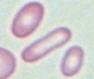 ELLIPTOCYTES.

KÉRATOCYTES.

SCHIZOCYTES ou (SCHISTOCYTE)

SPHÉROCYTES.

STOMATOCYTES.
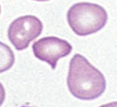 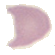 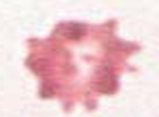 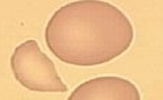 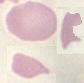 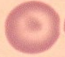 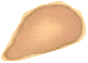 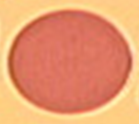 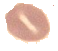 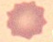 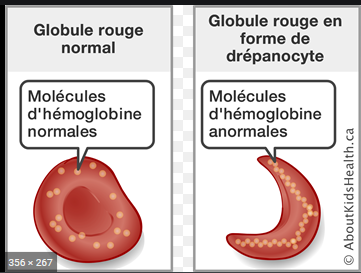 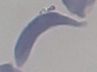 Tableau 4.4 à la page 71 et 72
Hémogramme (S4)
Formule d’Arneth  p. 182
Il est possible d’évaluer le degré de maturation des granulocytes par l’application de la formule d’Arneth
Normalement, 50% des granulocytes ont entre 2 et 3 lobes et seulement 5% ont plus de 5 lobes
Cette technique n’est plus utilisée, mais l’expression déviation à gauche  ou à droite de la formule d’Arneth est encore présente dans les laboratoires.
Histogramme de la segmentation des granulocytes(Formule d’Arneth)
Lectures fortement suggérées
Hématologie de L’Italien, Lord Dubé
Pages 3 à 10 (si pas fait)
Pages 13 à 21 (si pas fait)
Pages 25 à 53  (si pas fait)
Pages 57 à 73 (si pas fait)
Pages 77 à 92 
Pages 163 à 165
Pages 168 à 172 
Pages 175 et 176
Pages 185 à 190